PLANNING COMMISSION
Board of Supervisors Chambers
400 County Center, Redwood City
ITEM 3
Owner: ………………………….
Applicant: ………………………
File Number: .…………………..
Location: ………………………..
APN: …………………….……….
Fuli Li
David Jaehning
PLN 2018-00458
Sunshine Valley Road, Moss Beach 
037-156-130
Project Description:
Consideration of a Coastal Development Permit, Variance, and the adoption of a Mitigated Negative Declaration, to construct a single-family residence with internal second unit located on a 5,000 sq. ft. legal parcel.  Relief from setbacks, height, daylight plane, and parking are requested through the Variance.  Minor grading and removal of ten trees are proposed.
PLANNING AND BUILDING DEPARTMENT
PROJECT DESCRIPTION
Proposal to construct a new 2,190 sq. ft., 3-story, single-family home to include a first floor 730 sq. ft. second unit on a 5,000 sq. ft. vacant parcel in the R-1/S-17/DR/CD zoning district.
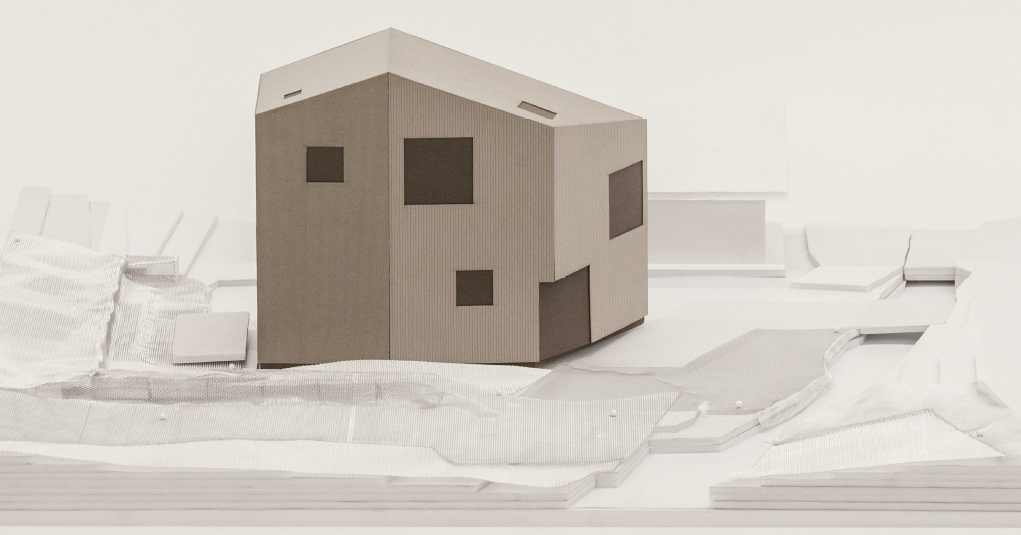 PLANNING AND BUILDING DEPARTMENT
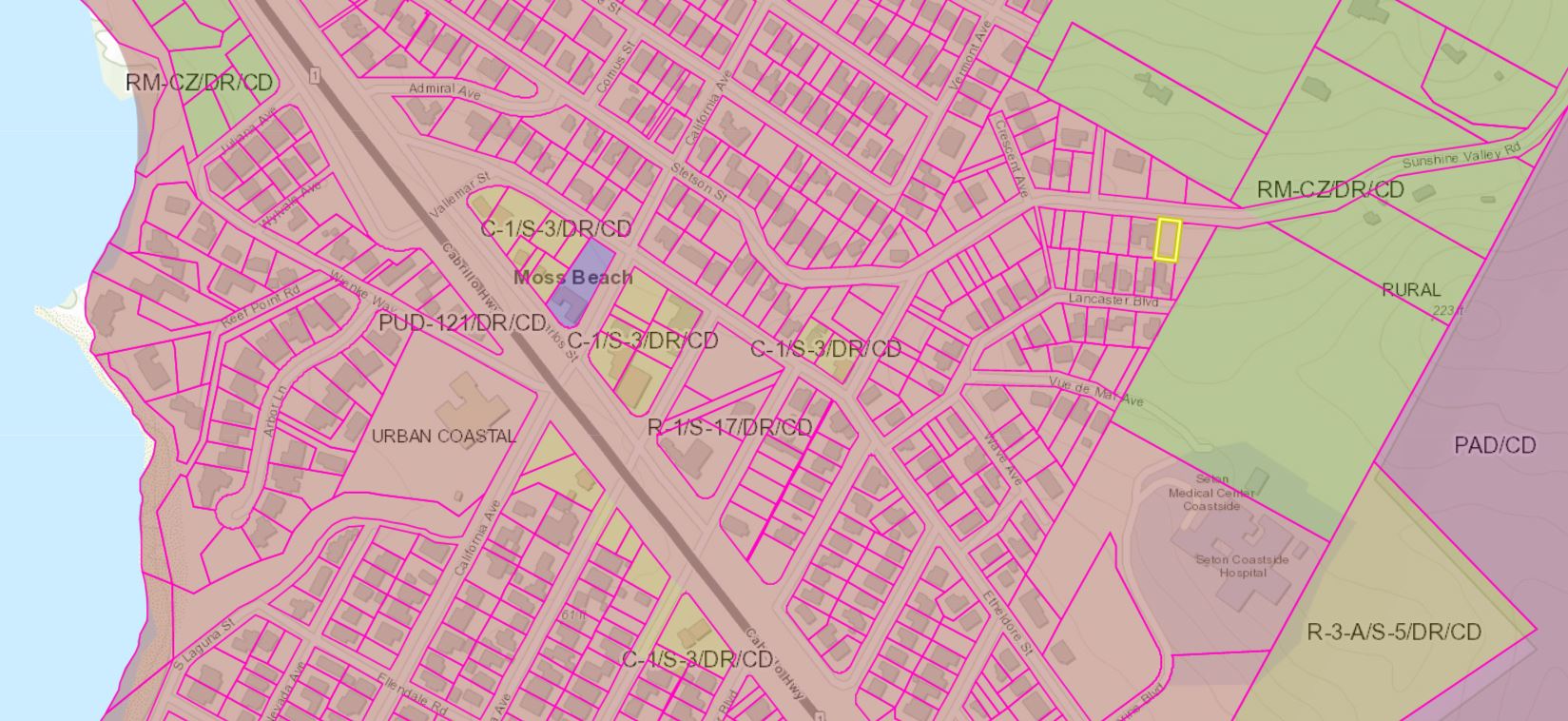 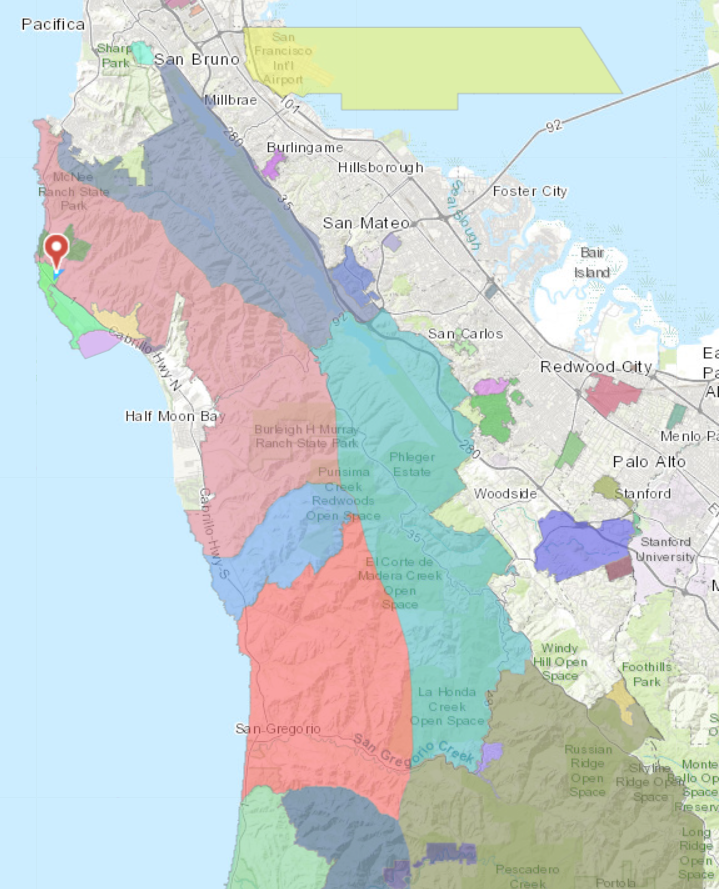 Insert photos or plans
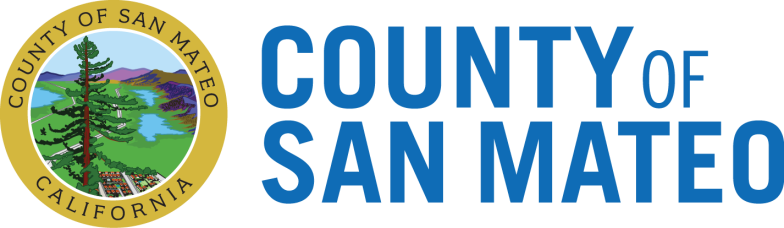 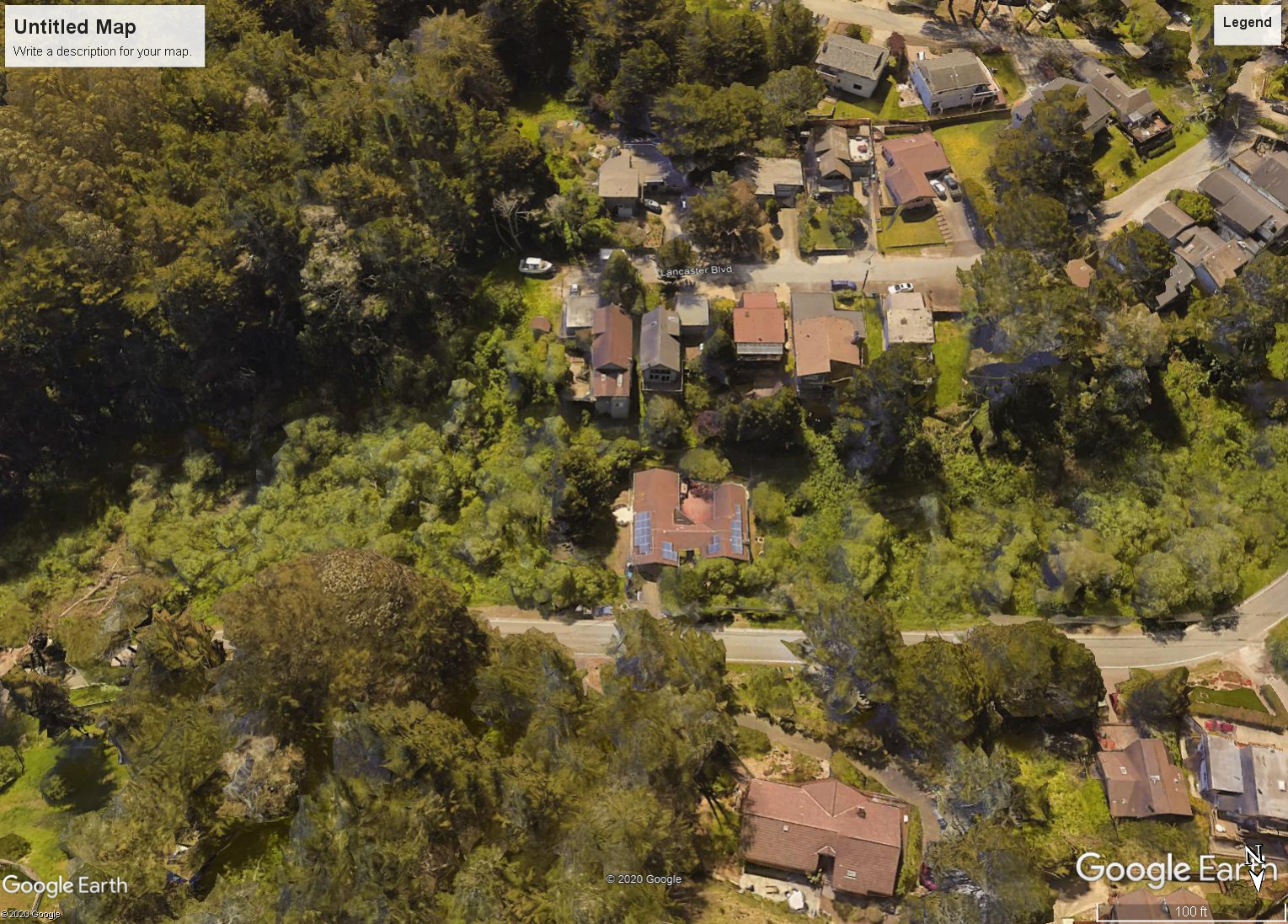 Insert photos or plans
Project Parcel
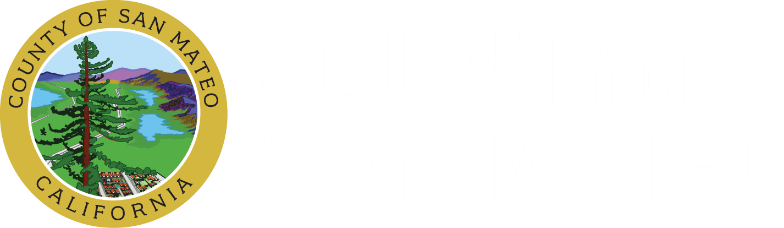 Legend
30-ft. Riparian Buffer Zone
Dean Creek
30-ft. Creek Setback
Proposed Residence
Bridge/Driveway
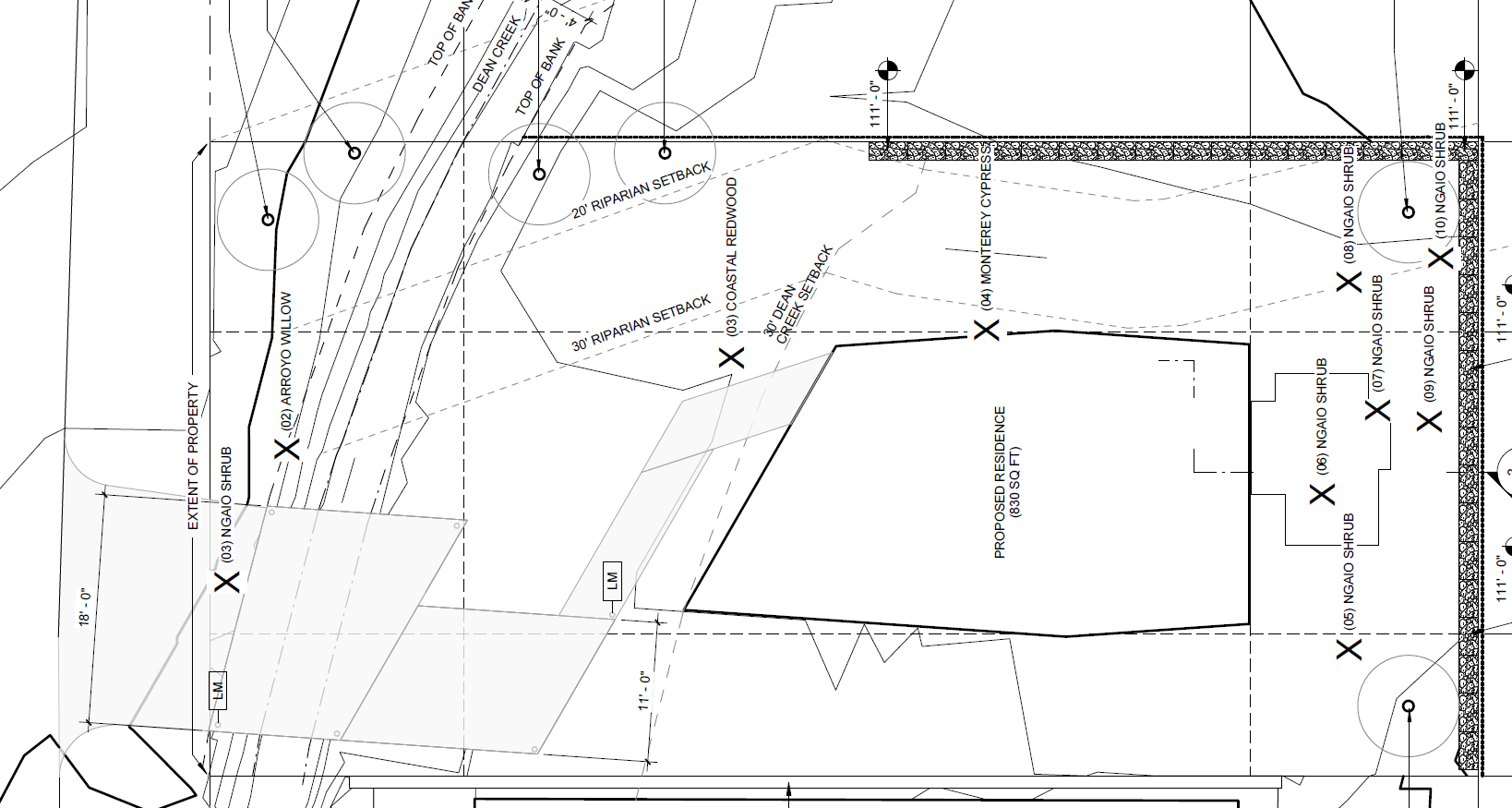 Sunshine Valley Road
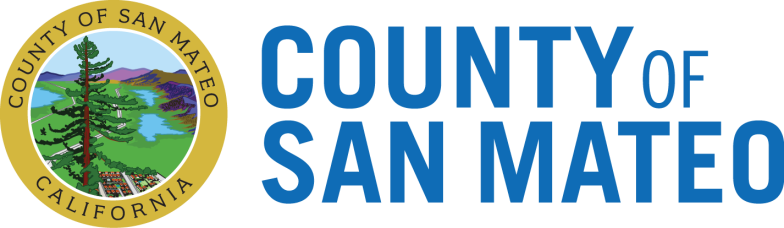 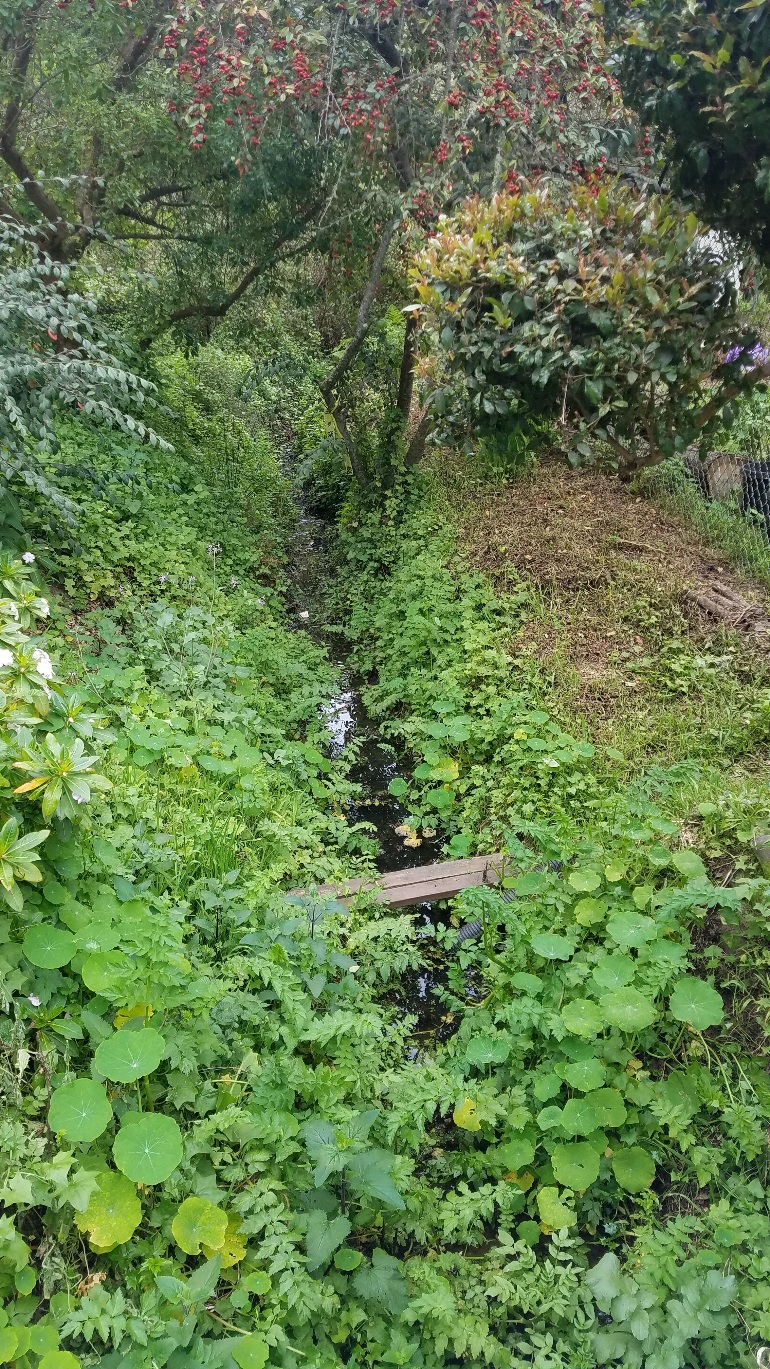 Legend
30-ft. Riparian Buffer Zone
Dean Creek
Creek
30-ft. Creek Setback
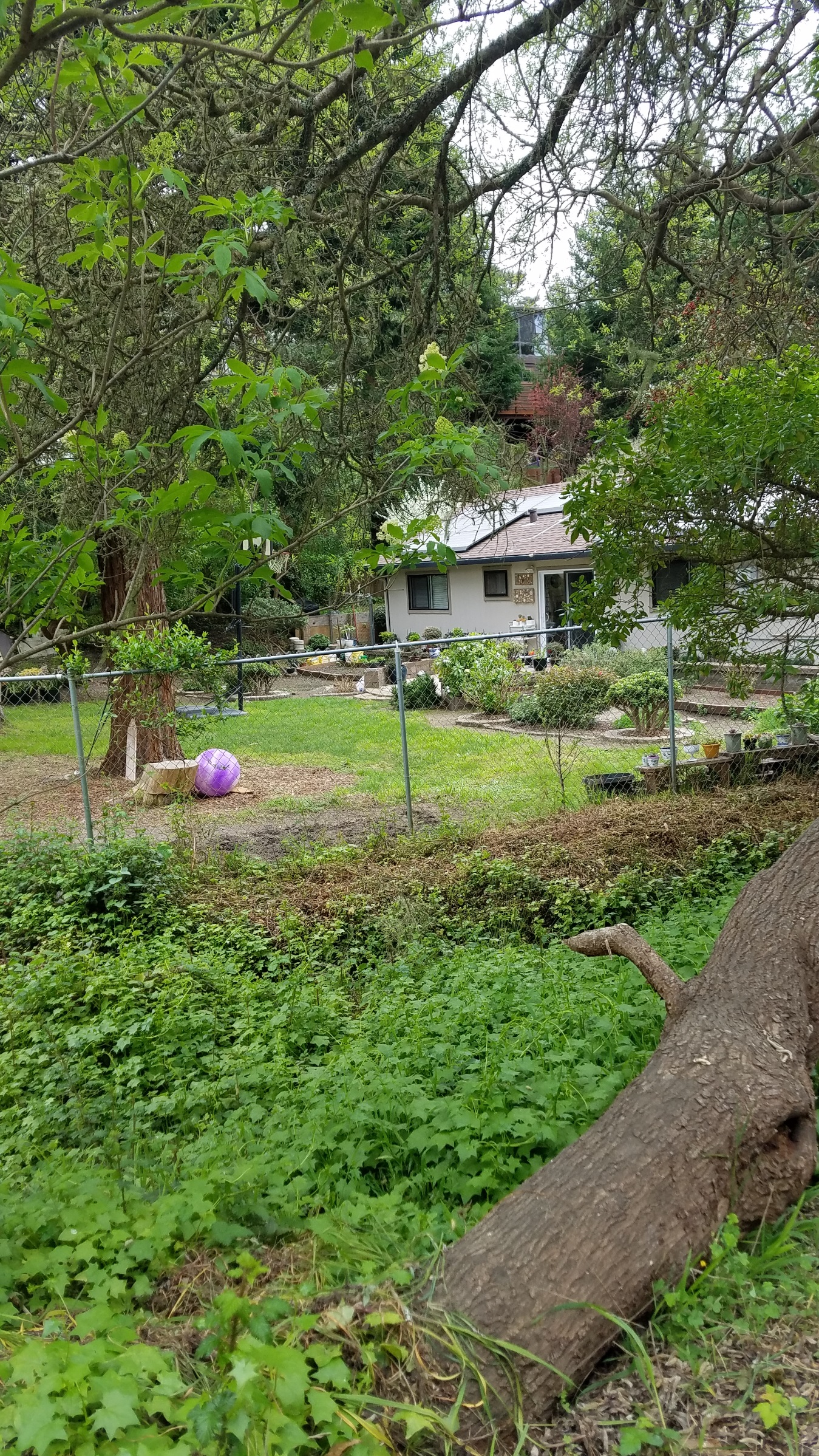 Proposed Residence
Bridge/Driveway
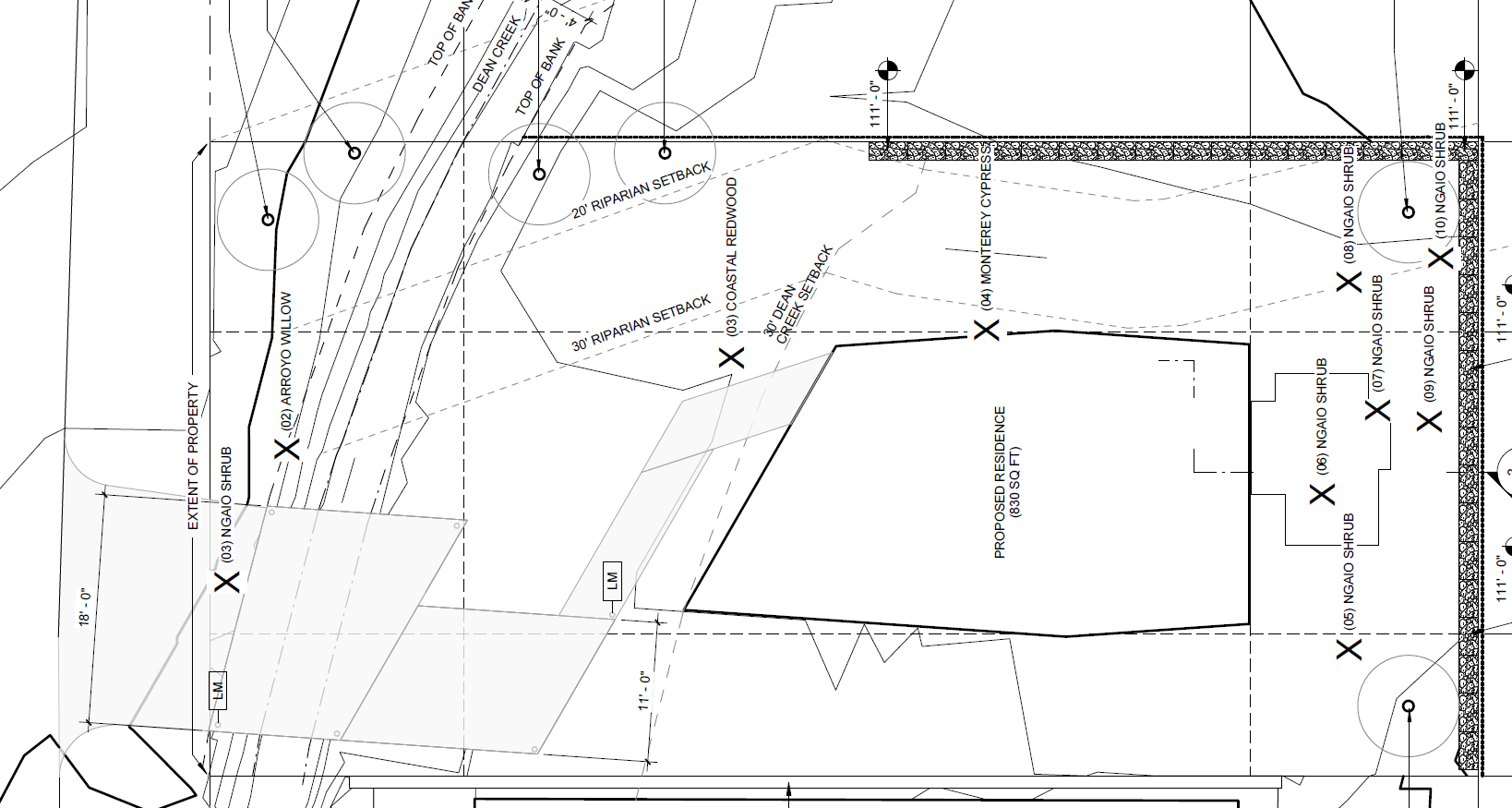 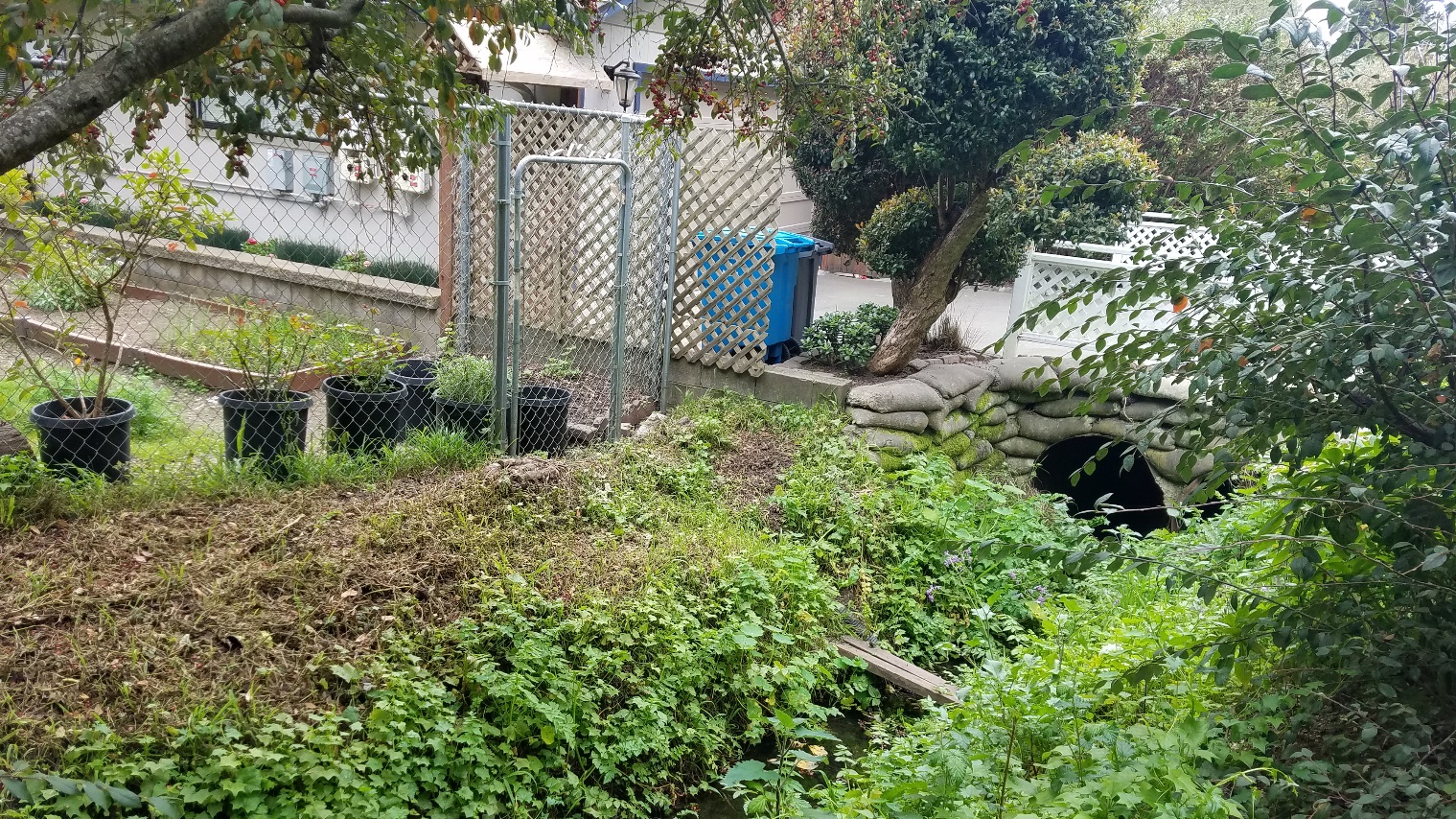 Neighboring Property
Creek
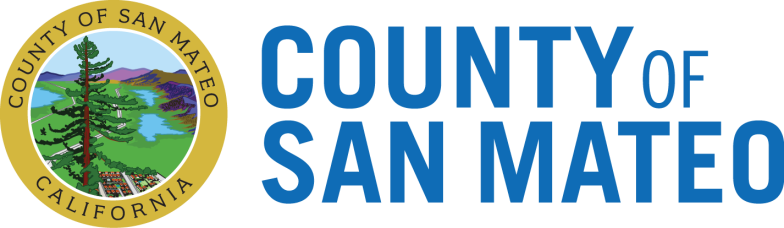 Creek
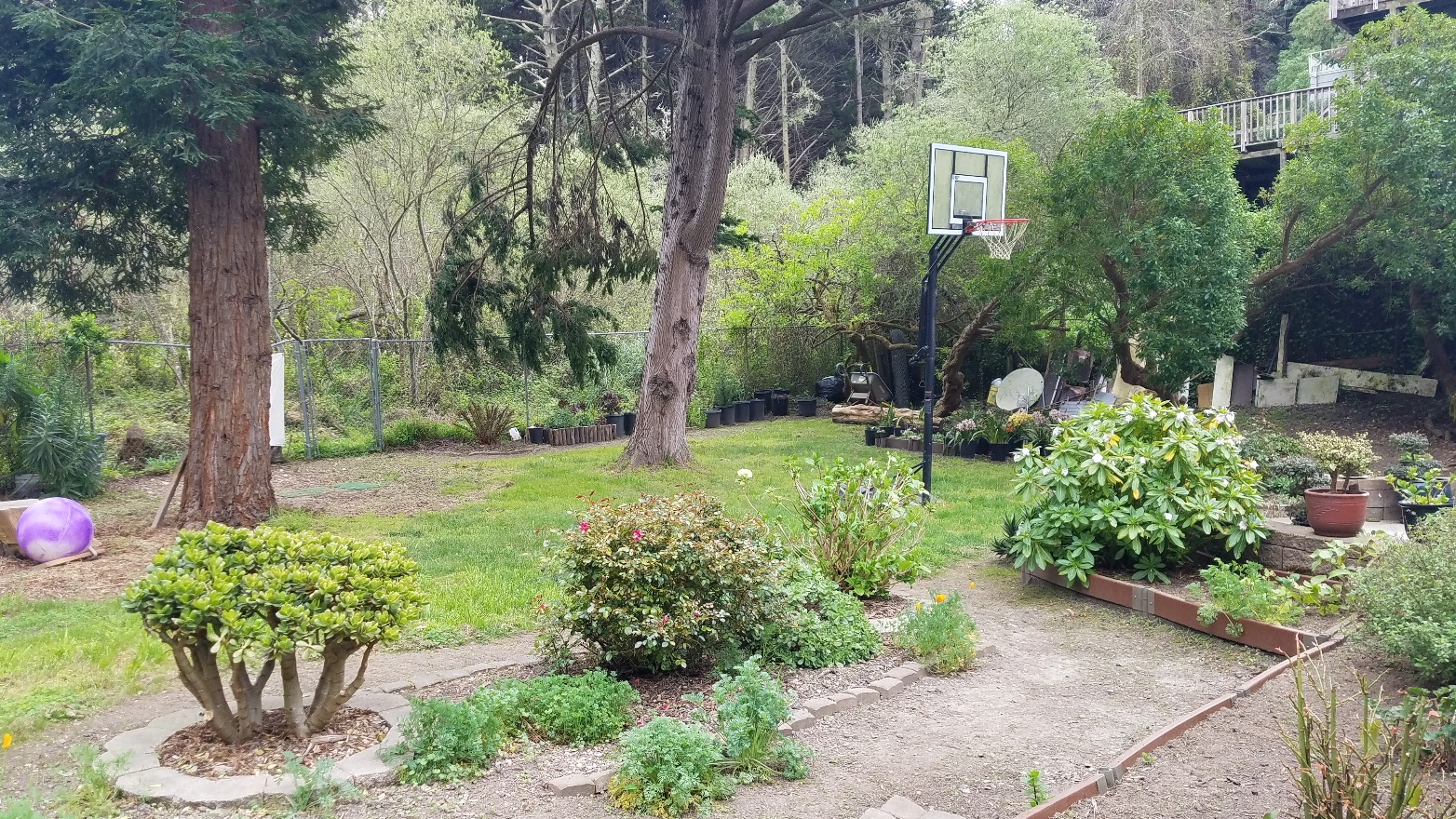 Left Side
Legend
30-ft. Riparian Buffer Zone
Dean Creek
30-ft. Creek Setback
Proposed Residence
Bridge/Driveway
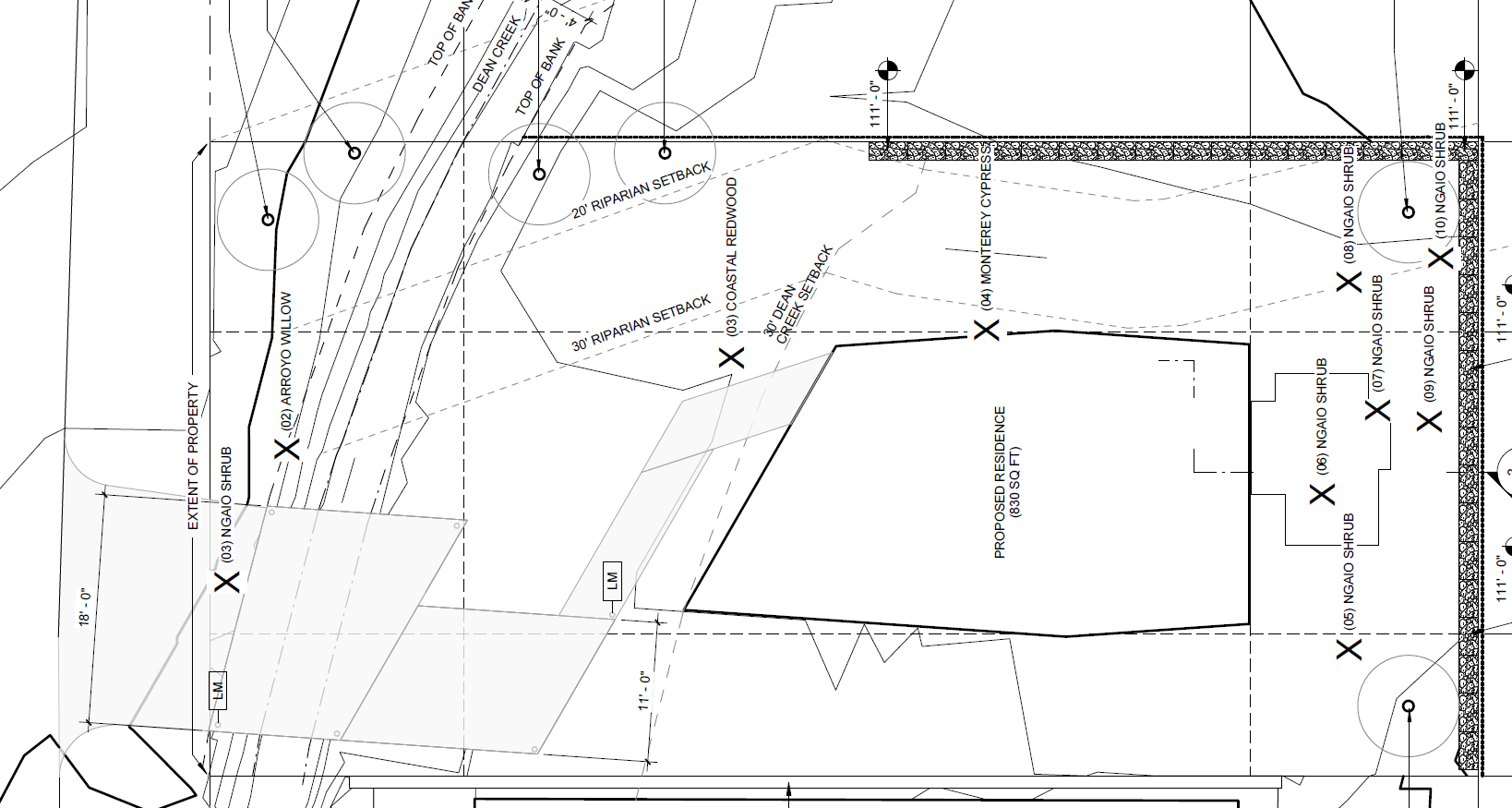 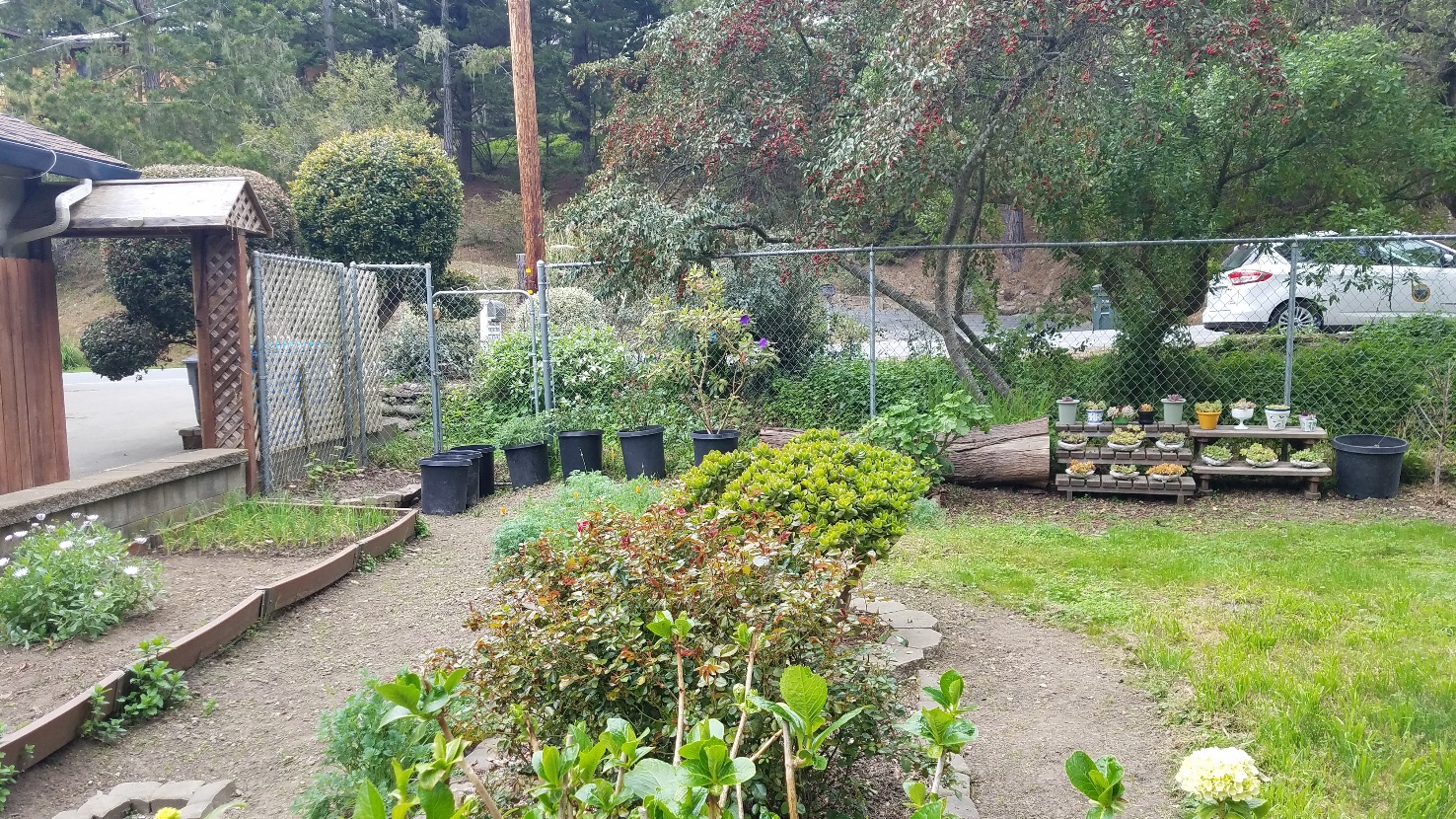 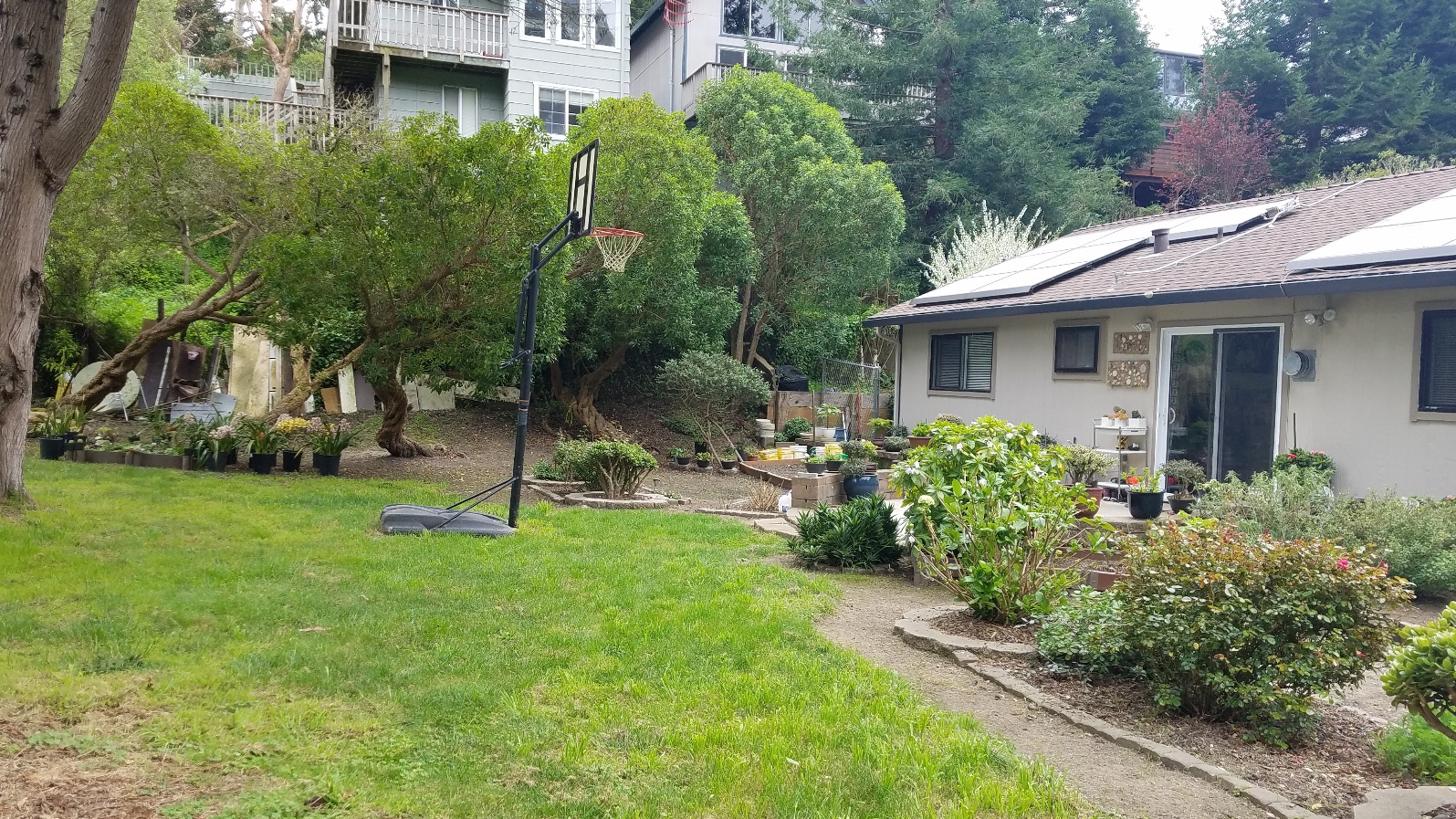 Front/Sunshine Valley Road
Rear
Right Side
Right Side
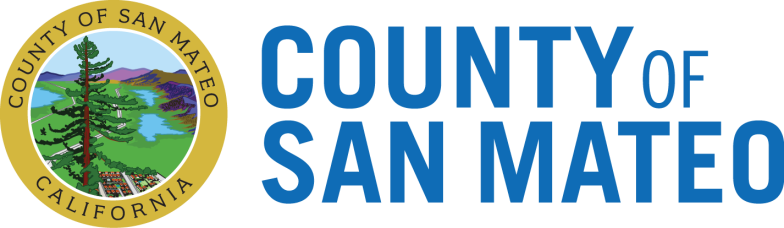 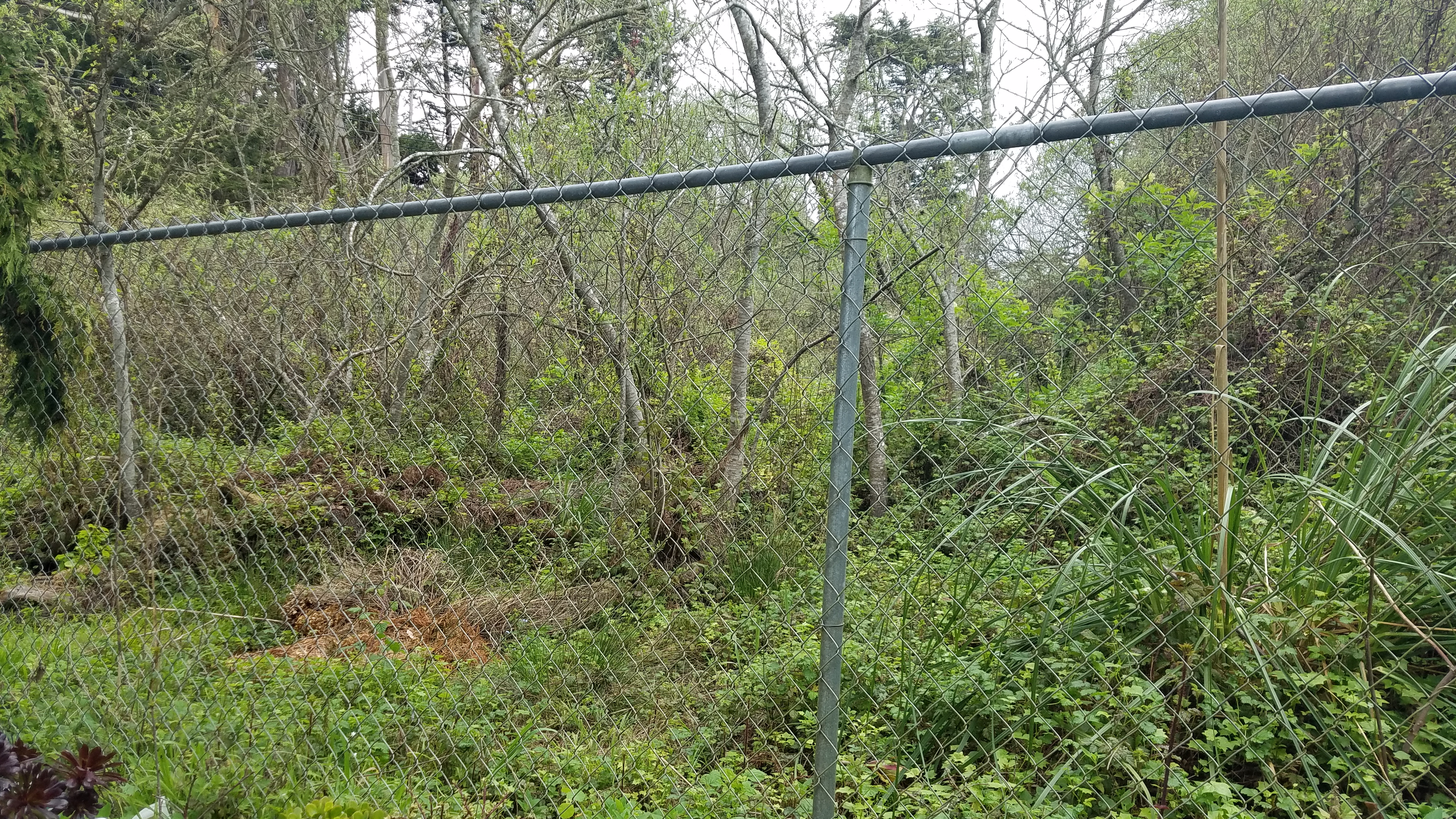 Legend
Riparian Vegetation to the East
30-ft. Riparian Buffer Zone
Dean Creek
30-ft. Creek Setback
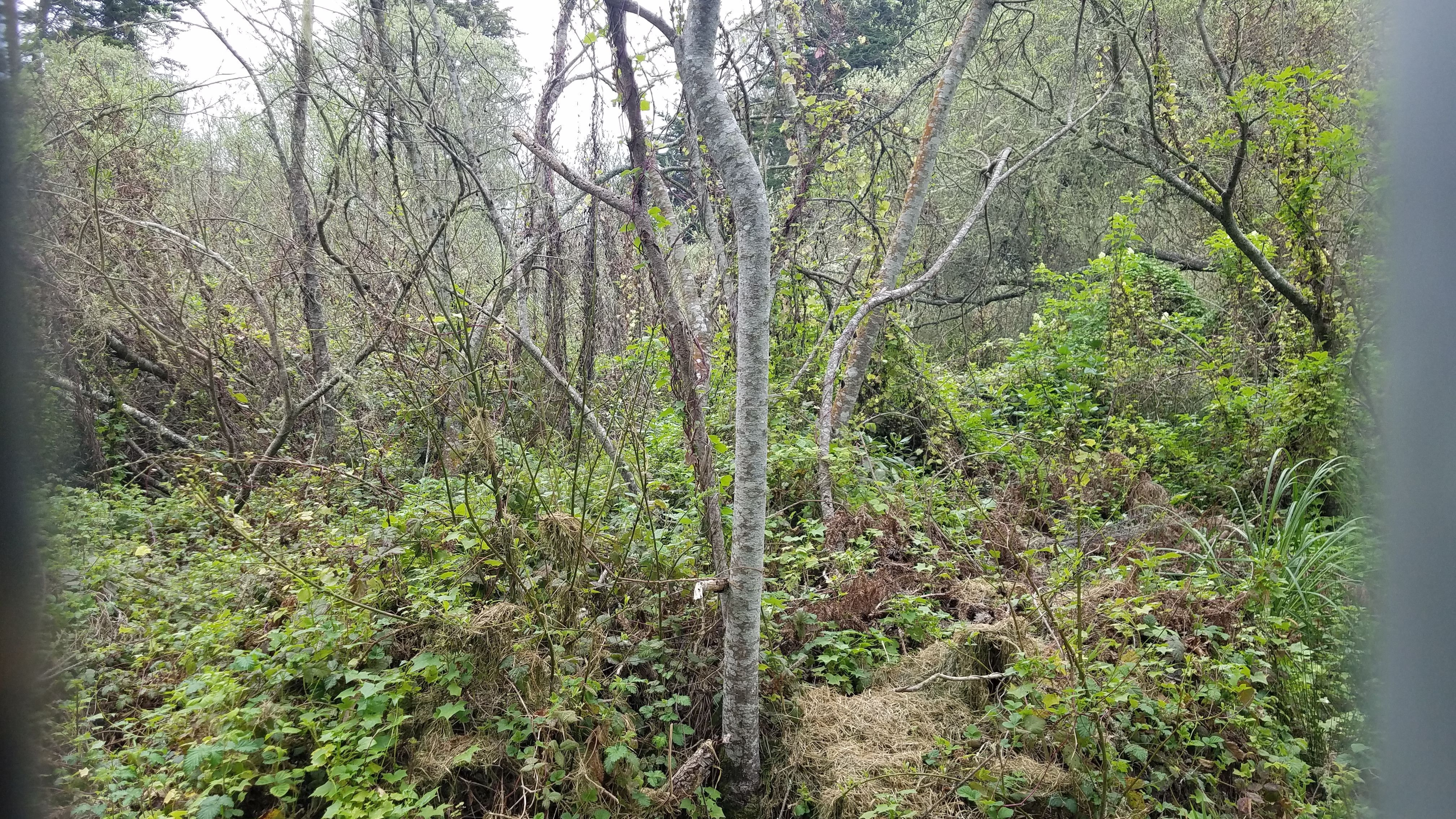 Proposed Residence
Bridge/Driveway
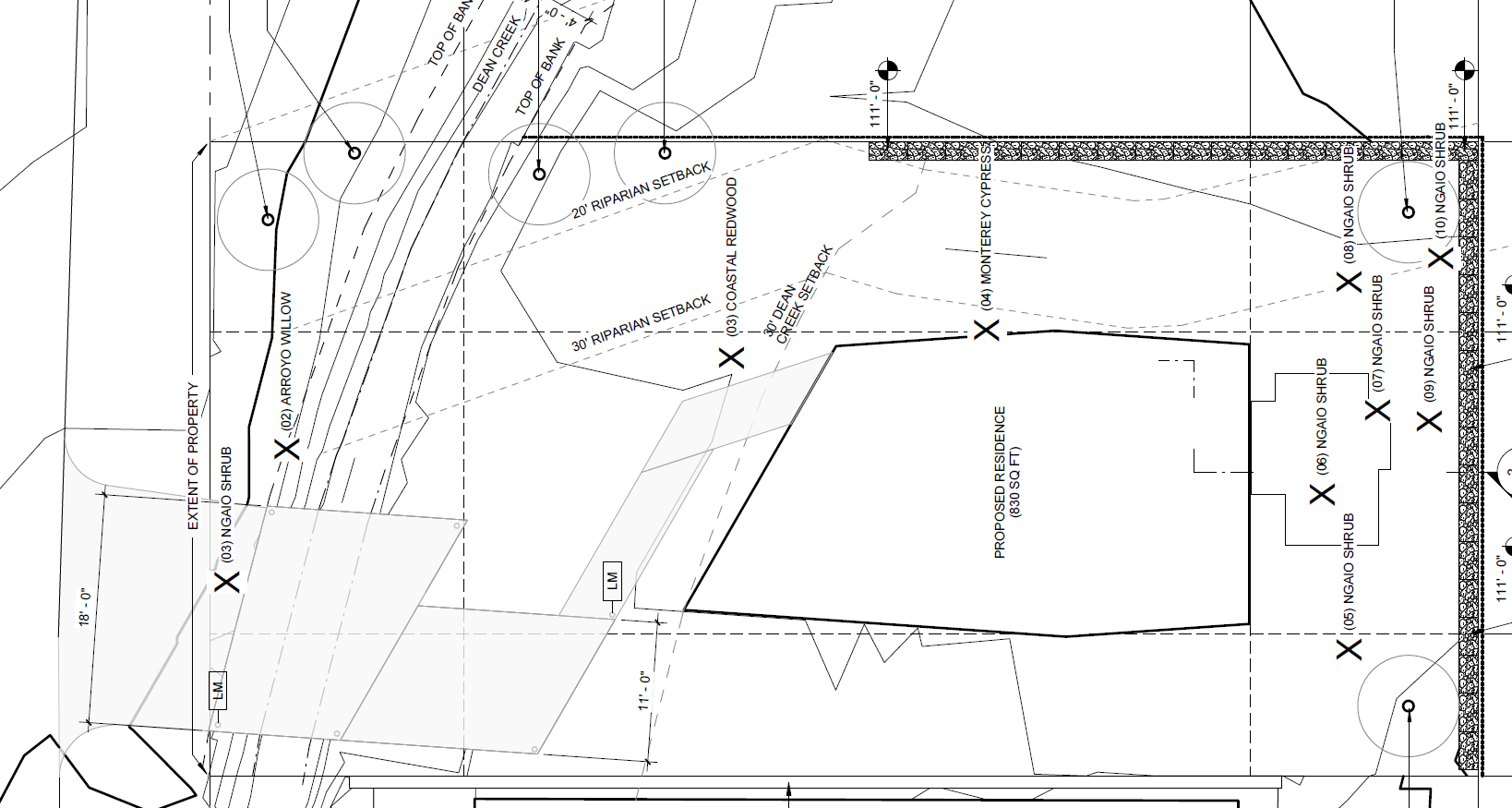 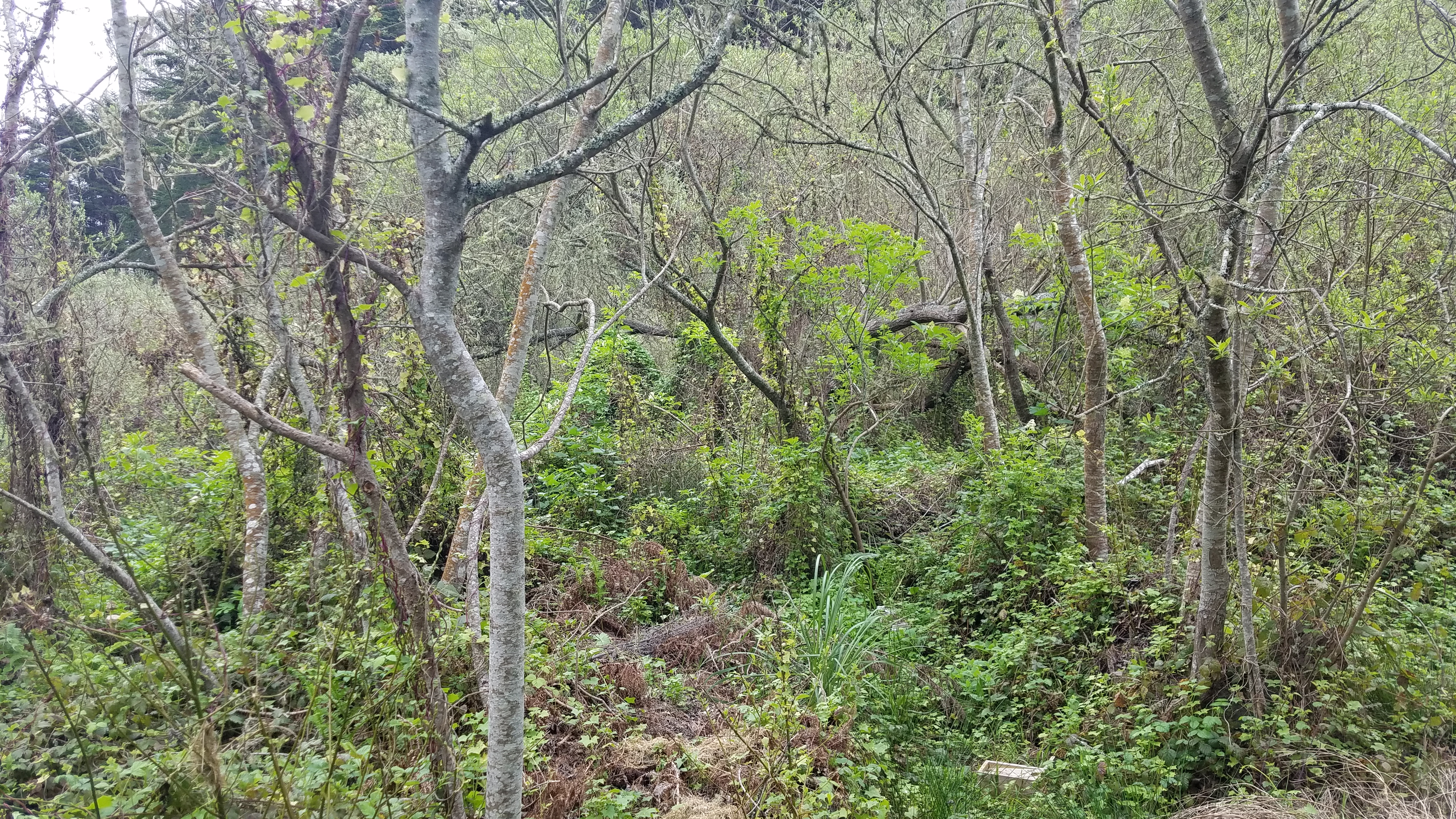 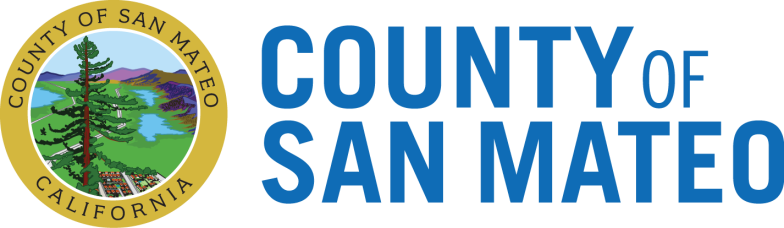 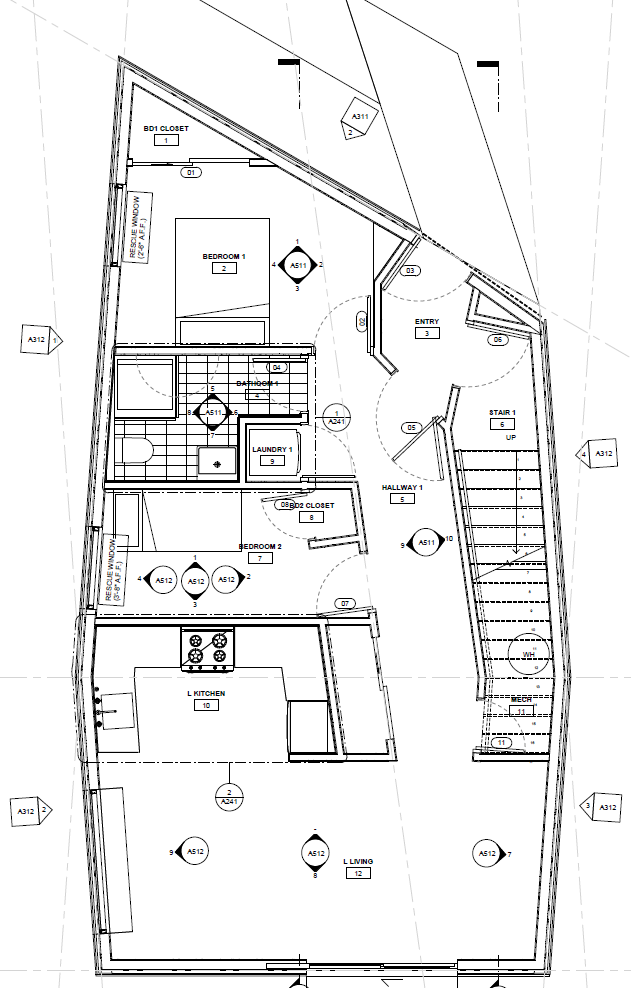 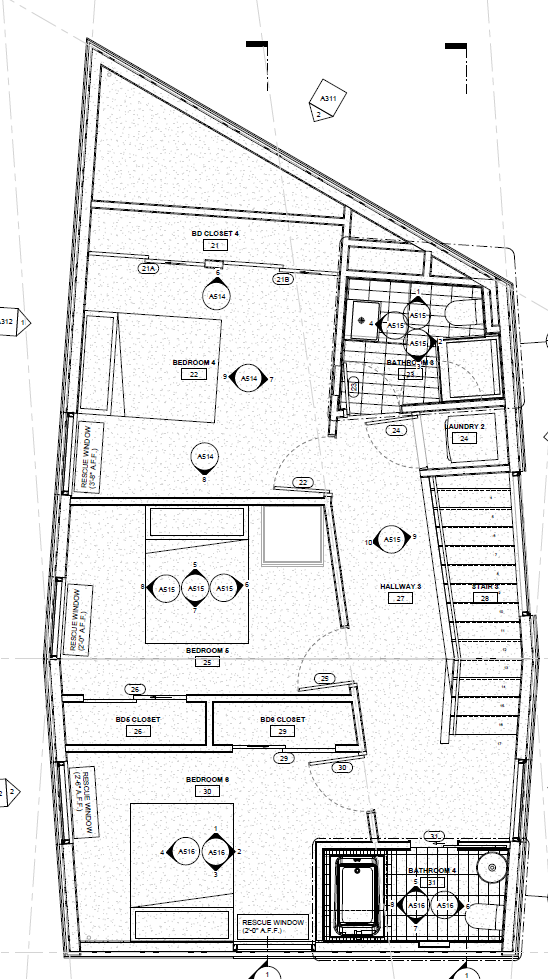 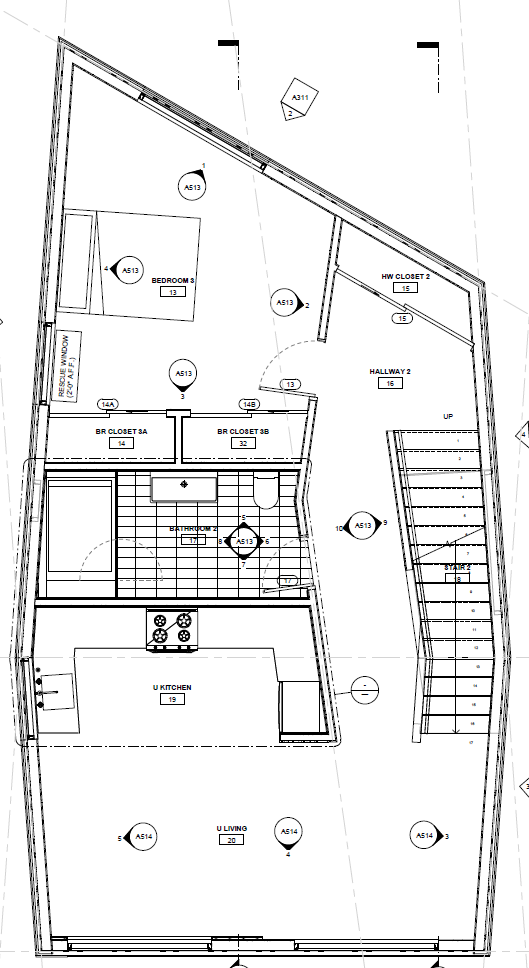 Third Floor
First Floor/Second Unit
Second Floor
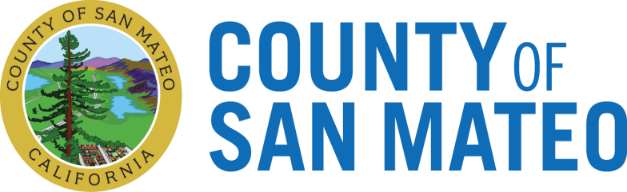 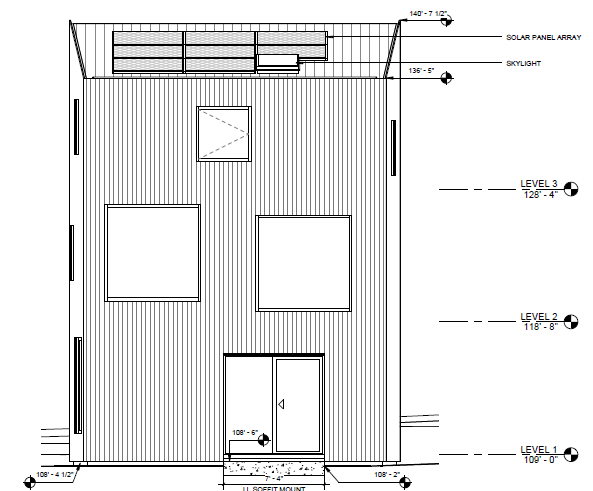 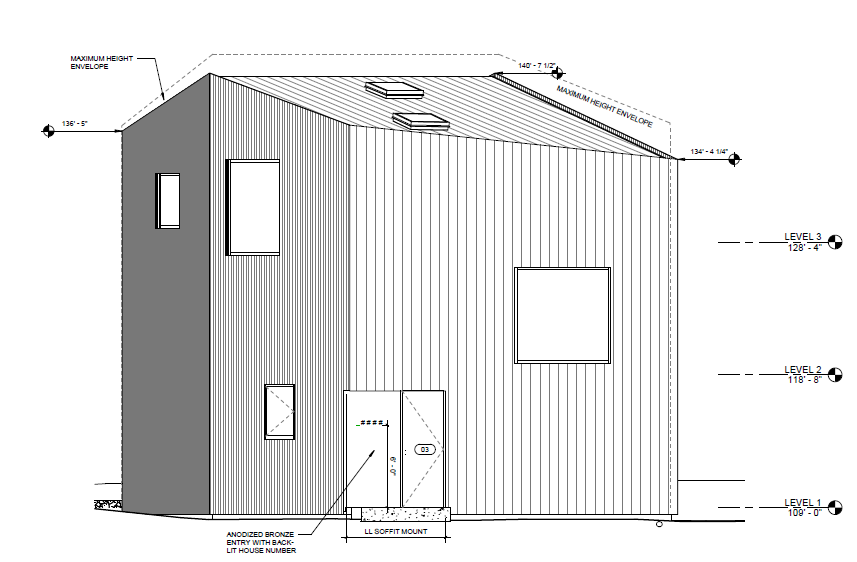 Rear Elevation
Front Elevation
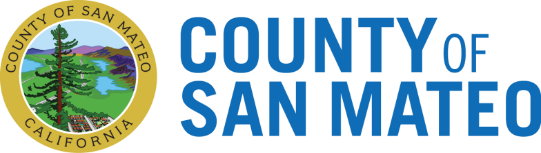 Enter text
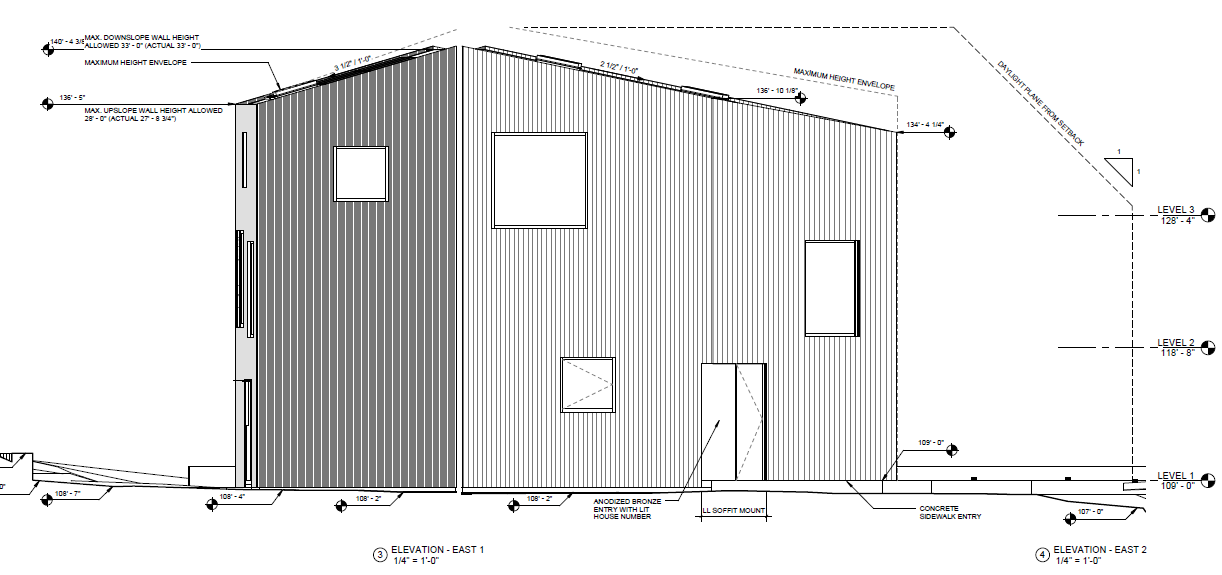 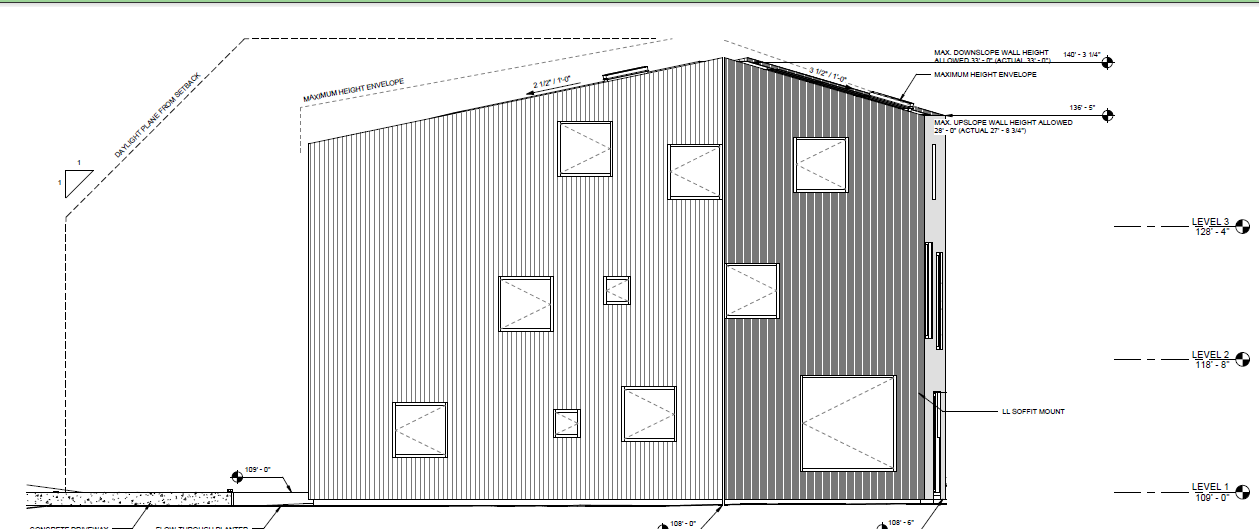 Right Side Elevation
Left Side Elevation
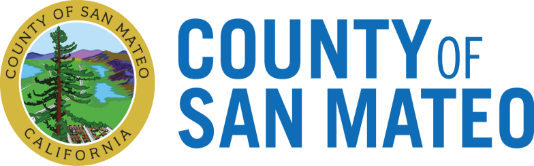 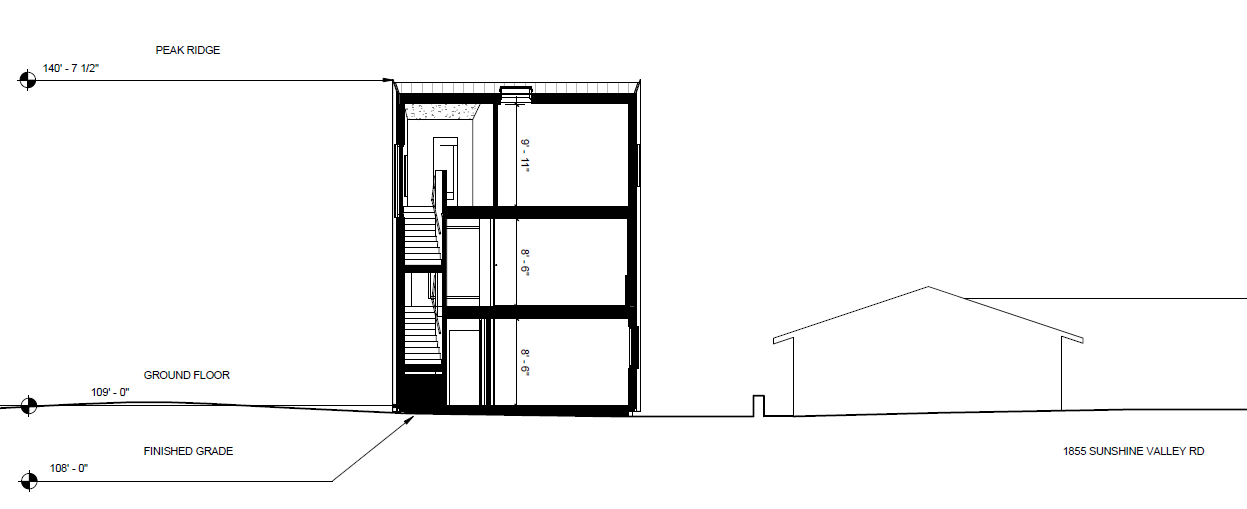 Section as seen from the front
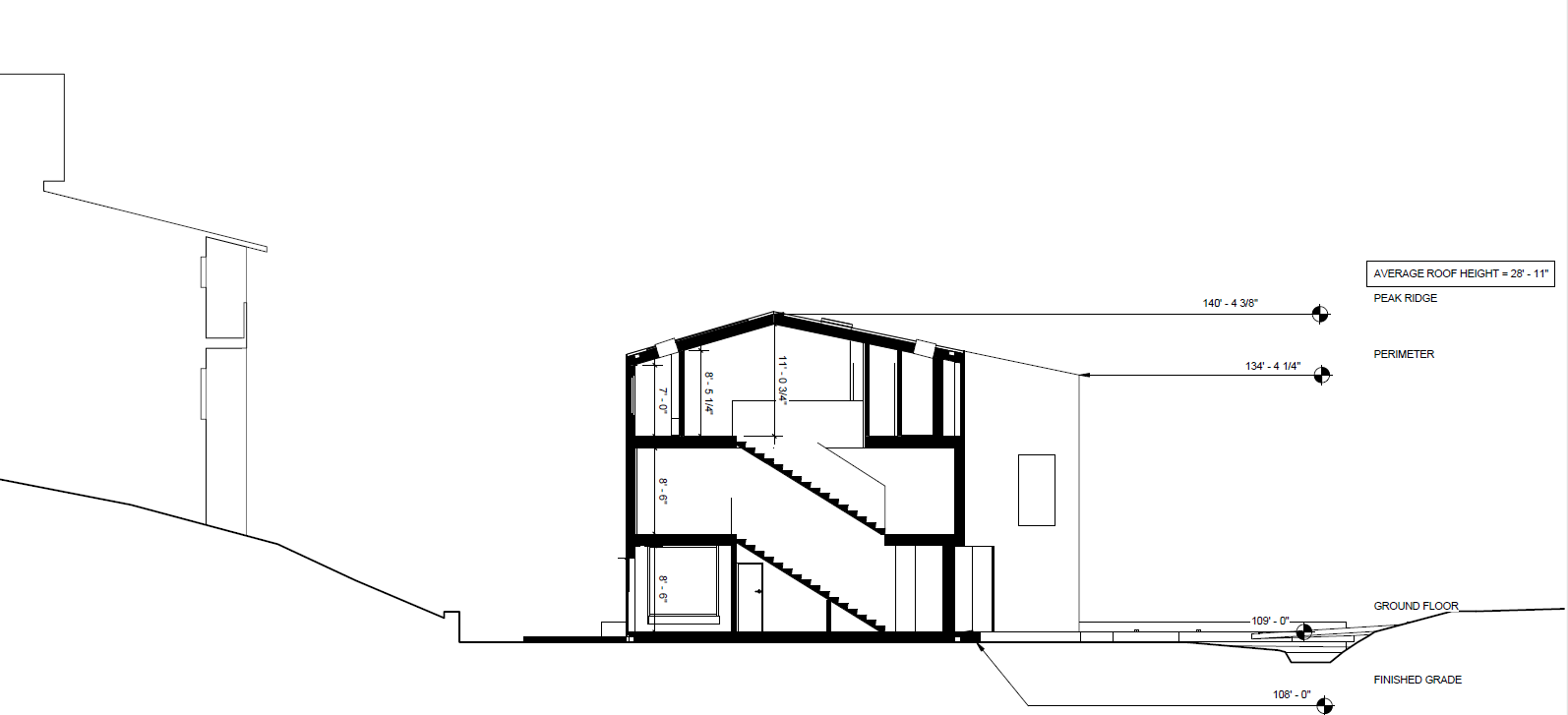 Section as seen from the side
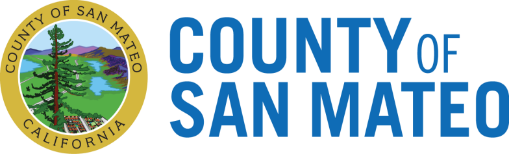 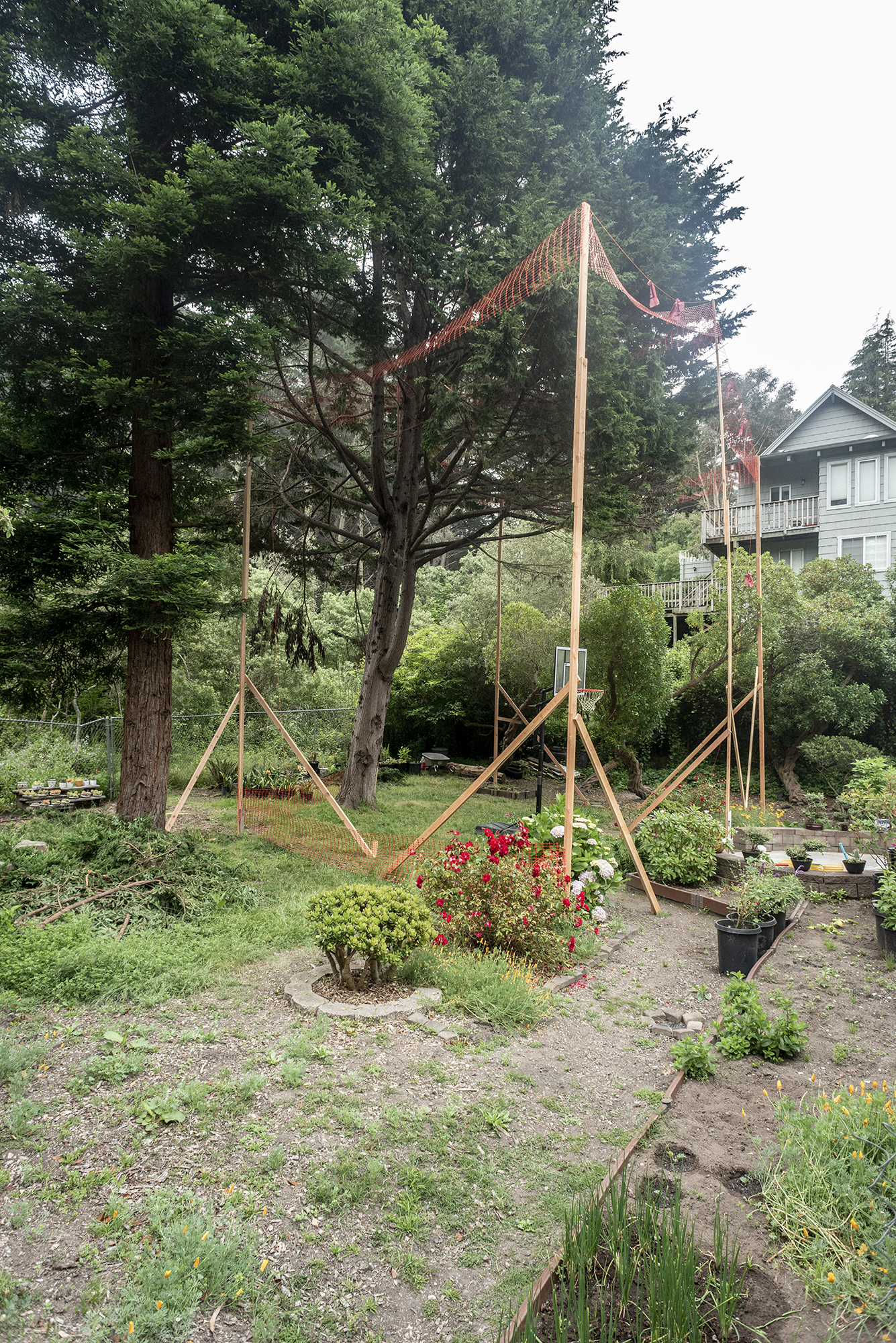 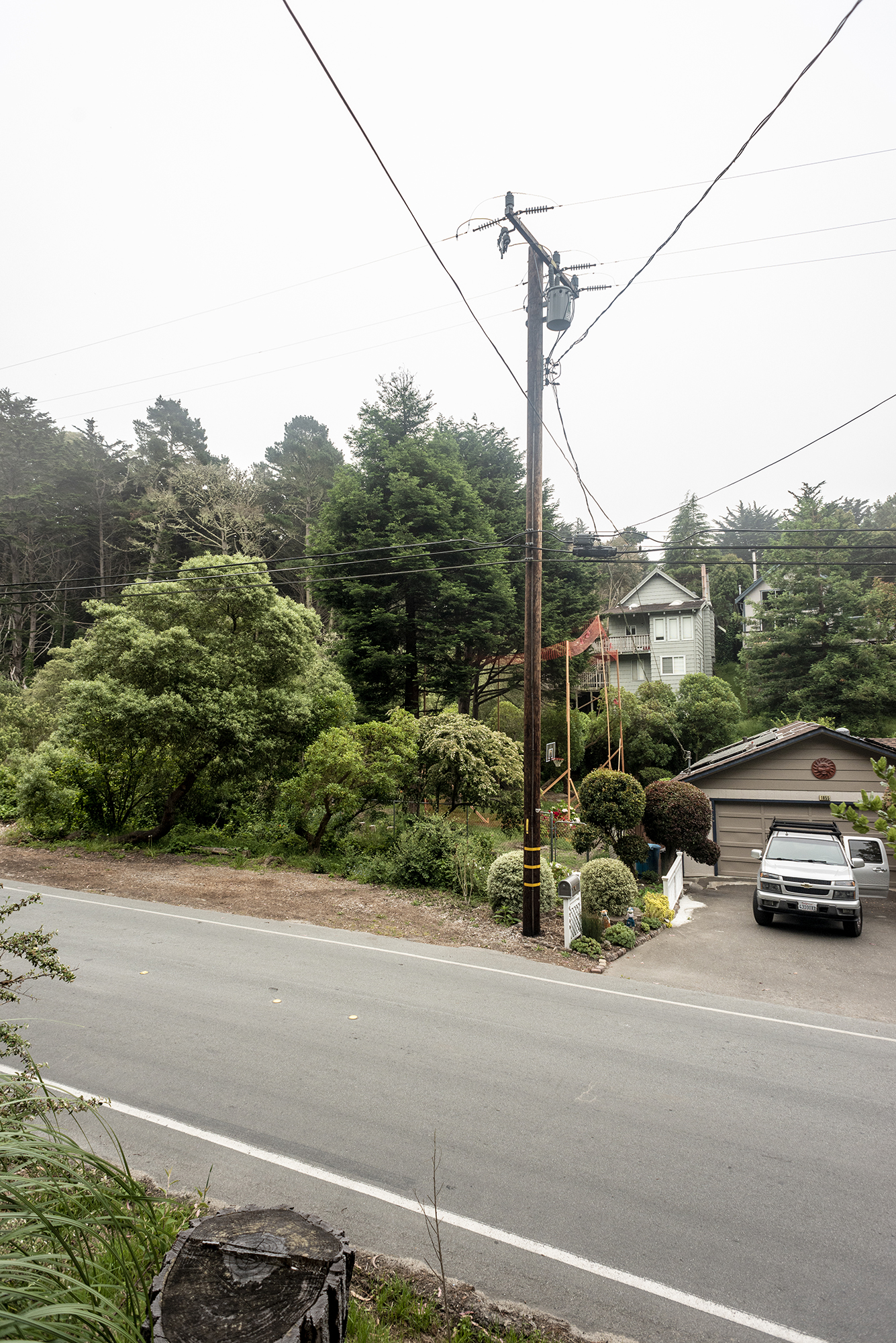 Story Poles
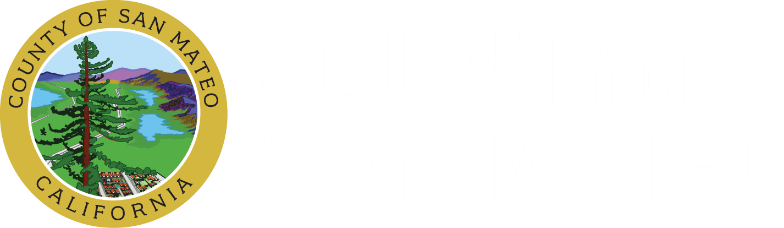 DEVELOPMENT CRITERIA
* Indicates area where project does not comply, which are proposed to be included in the Variance
VARIANCE
Legend
Exceptions Requested 
Height
Rear Setback 
Covered Parking
Daylight Plane
30-ft. Riparian Buffer Zone
Dean Creek
30-ft. Creek Setback
Proposed Residence
Bridge/Driveway
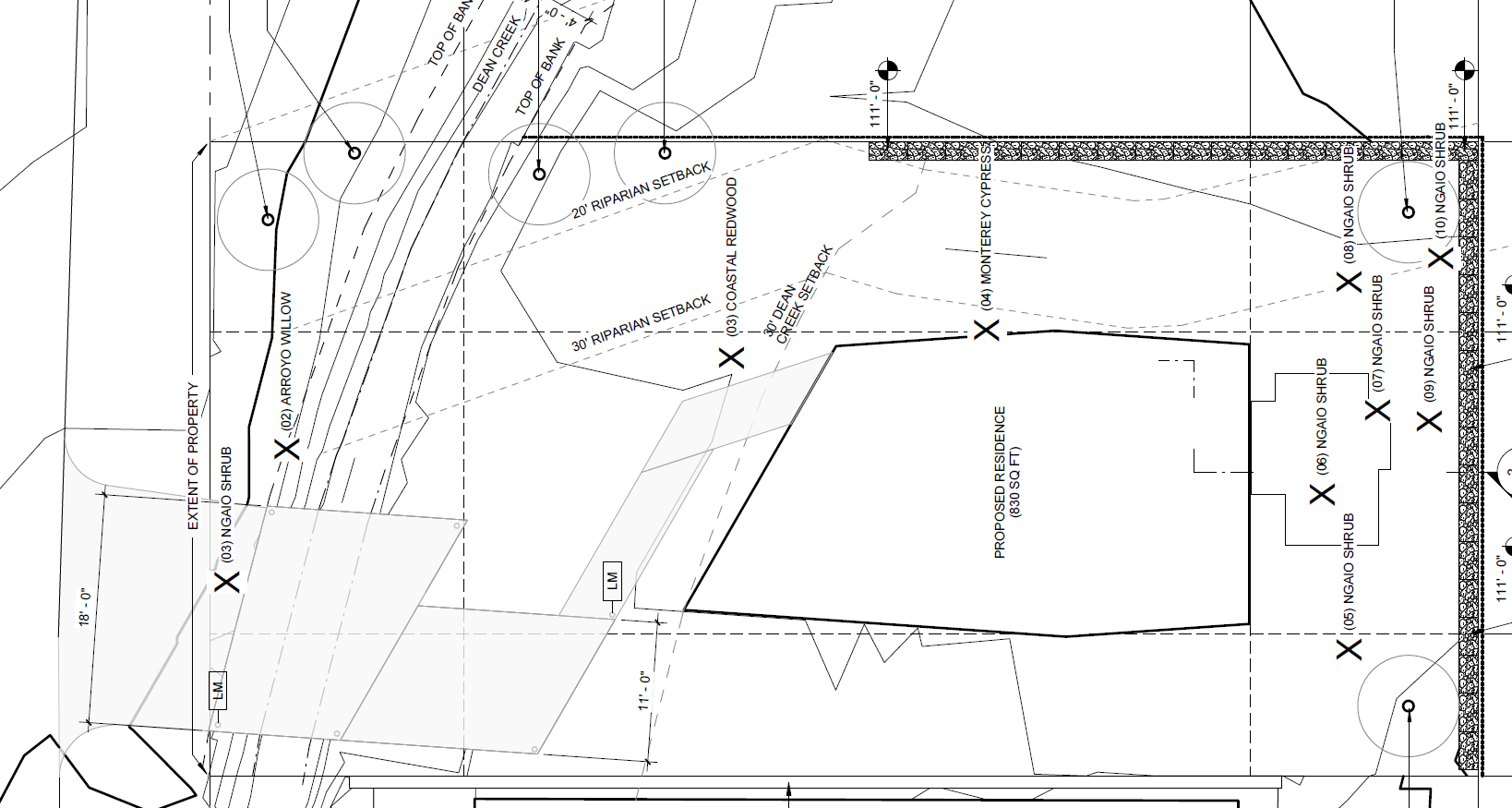 PLANNING AND BUILDING DEPARTMENT
VARIANCE FINDINGS
The parcel’s location, size, shape and/or other physical conditions vary substantially from those of other parcels in the same zoning district or vicinity.
Without the variance, the landowner would be denied the rights/privileges enjoyed by other landowners in the same district/vicinity. 
Variance does not grant the landowner a special privilege inconsistent with restrictions placed on other parcels in the same zoning district.
PLANNING AND BUILDING DEPARTMENT
REGULATIONS CONFORMANCE
General Plan Policies
Local Coastal Program (LCP)
Zoning District Regulations
Coastside Design Review Standards
Variance Standards
Significant Tree Ordinance
PLANNING AND BUILDING DEPARTMENT
ENVIRONMENTAL REVIEW
In compliance with the California Environmental Quality Act (CEQA), an Initial Study (IS) and Mitigated Negative Declaration (MND) have been prepared and circulated for this project.  The public comment period commenced on
January 15, 2020 and ended on February 10, 2020.  No public comments were received during this period.  Mitigation measures have been included as conditions of approval in the staff report.
PLANNING AND BUILDING DEPARTMENT
RECOMMENDATION AND FINDINGS
That the Planning Commission:
Adopt the Mitigated Negative Declaration and approve the Coastside Design Review Permit, Coastal Development Permit, and Variance based on and subject to the required findings and conditions of approval listed in Attachment A of the staff report.
PLANNING AND BUILDING DEPARTMENT
PLANNING COMMISSION
Board of Supervisors Chambers
400 County Center, Redwood City
ITEM 3
Owner: ………………………….
Applicant: ………………………
File Number: .…………………..
Location: ………………………..
APN: …………………….……….
Fuli Li
David Jaehning
PLN 2018-00458
Sunshine Valley Road, Moss Beach 
037-156-130
Project Description:
Consideration of a Coastal Development Permit, Variance, and the adoption of a Mitigated Negative Declaration, to construct a single-family residence with internal second unit located on a 5,000 sq. ft. legal parcel.  Relief from setbacks, height, daylight plane, and parking are requested through the Variance.  Minor grading and removal of ten trees is proposed
PLANNING AND BUILDING DEPARTMENT
Insert photos or plans
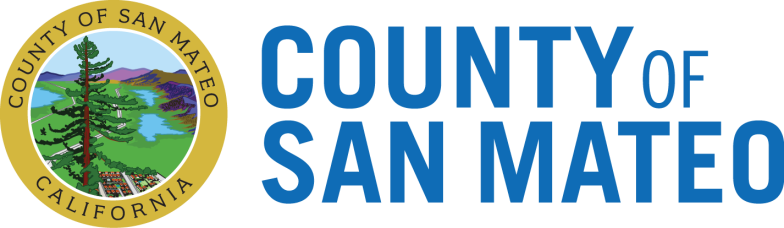 Insert photos or plans
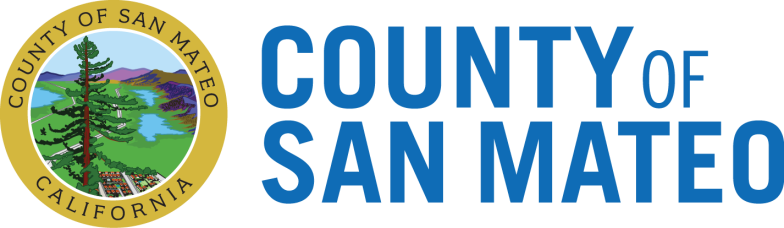 RECOMMENDATION AND FINDINGS
Enter text
PLANNING AND BUILDING DEPARTMENT